Sourcing practices of health-related news
Bulent Capli, Bilkent University
Şerife Ozturk, Ankara University
Sule Karatas, Hacettepe University
Importance of Sourcing
 Adds credibility and reliability to the news
 Helps news consumers
How is sourcing presented?
 Context and detail
 The number
 Transparency
 Credibility
 Variety
Sourcing of health-related news
 The role of media
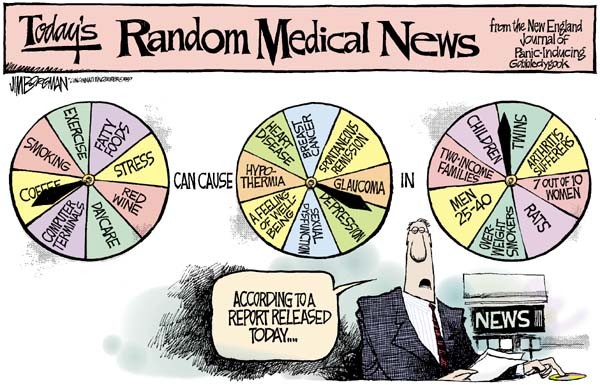 The Study
 Three most popular internet news websites
 Ten days in August 2017
 285 health-related news
 The number, variety and transparency 
 Different angles and perspectives
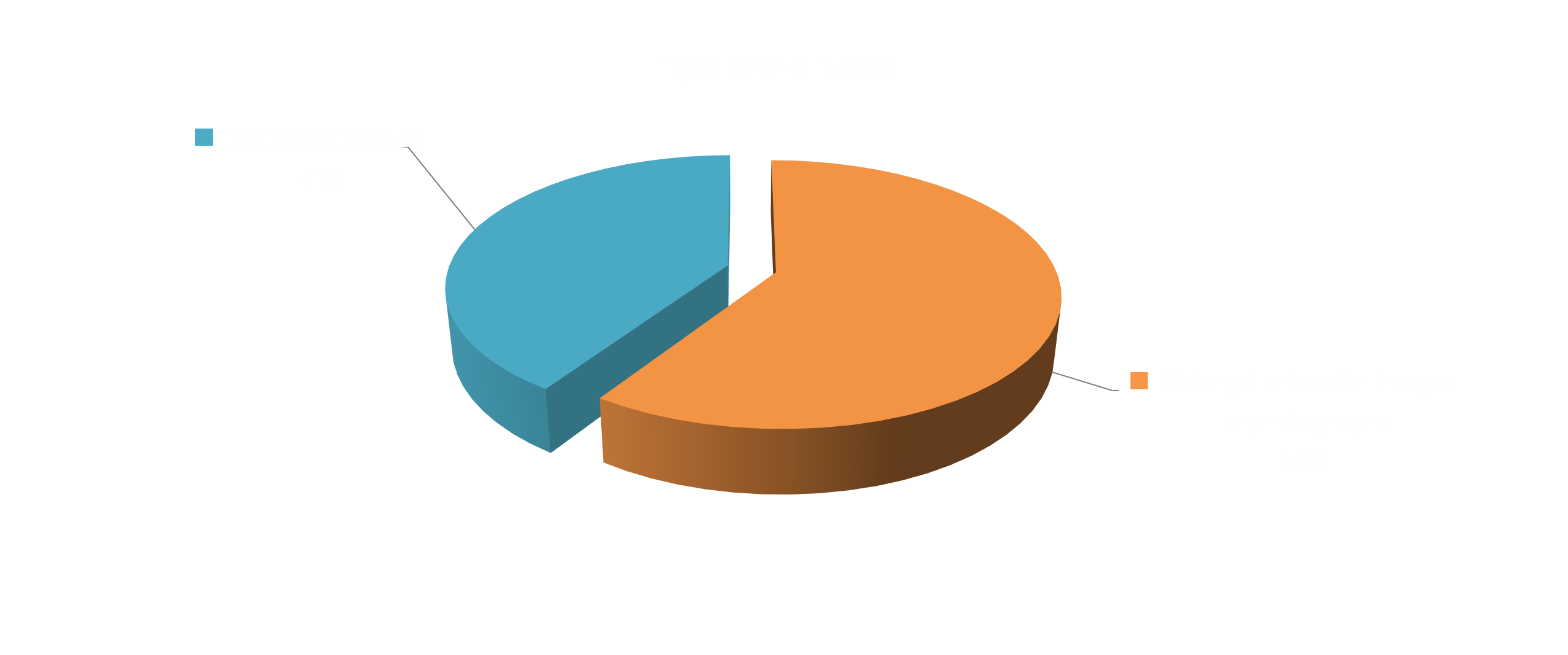 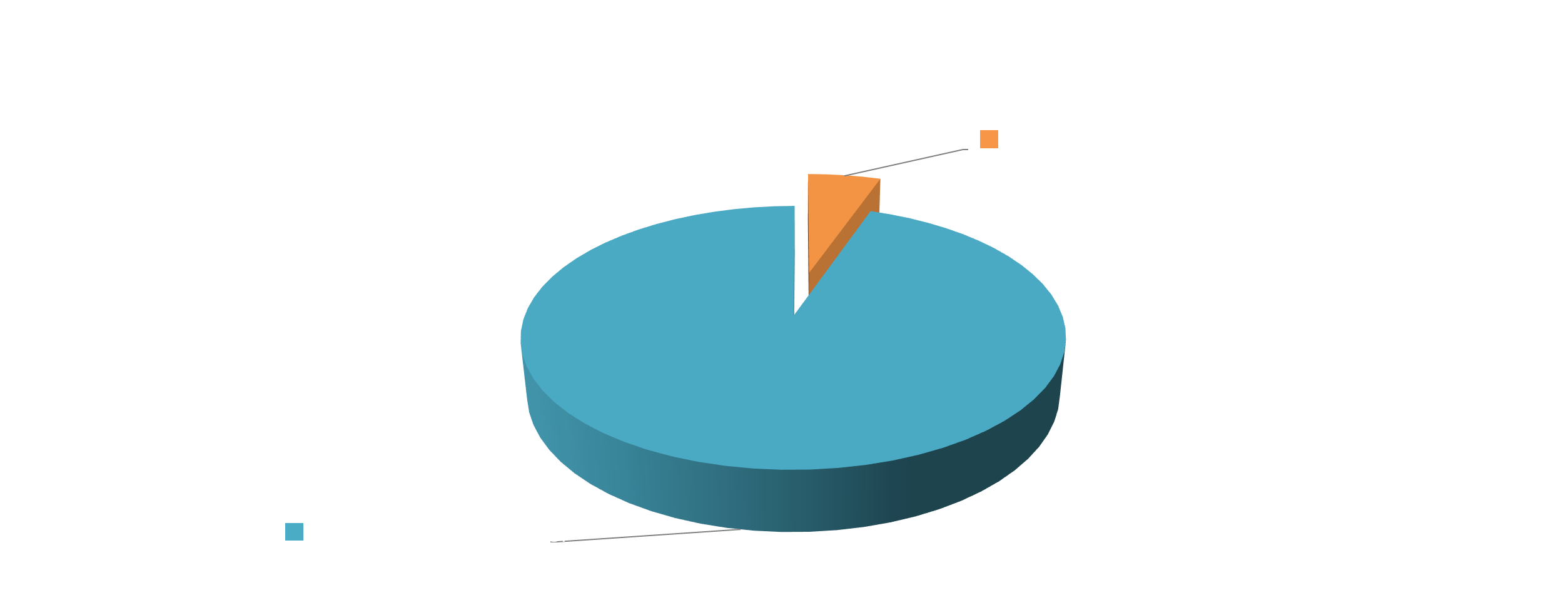 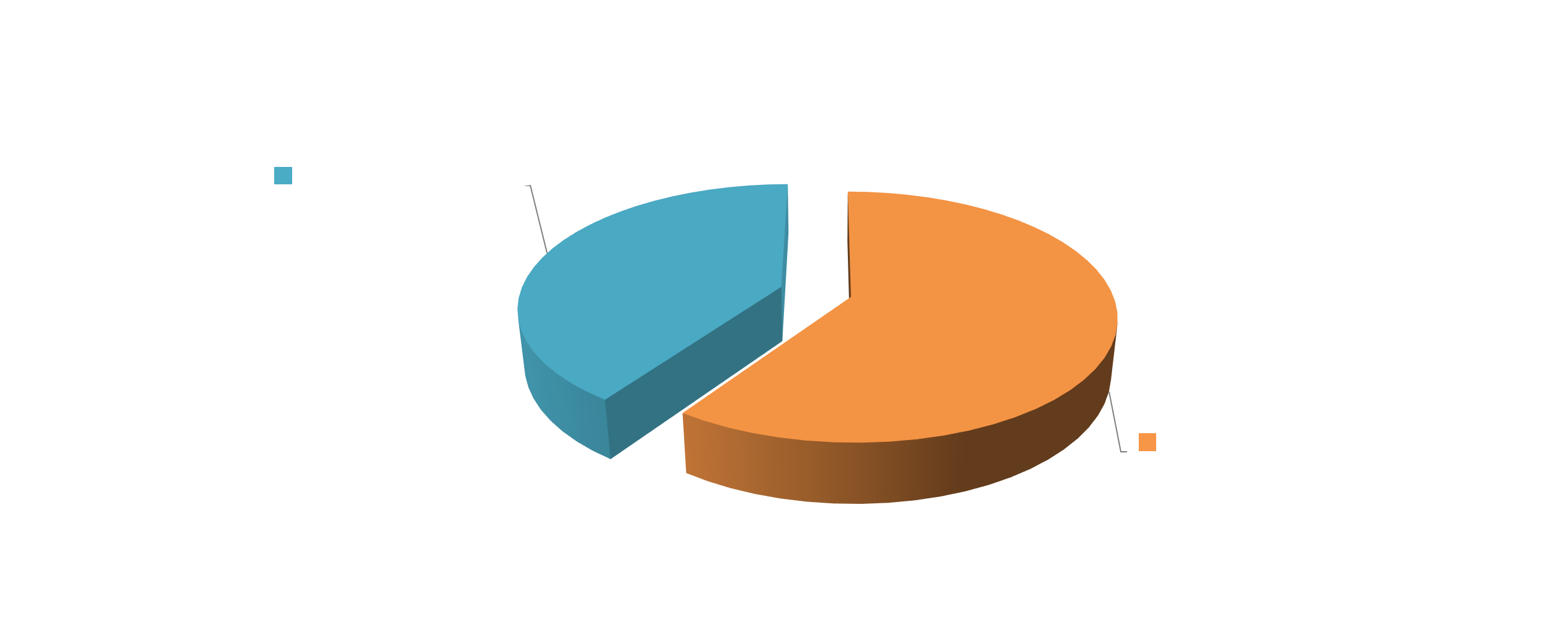 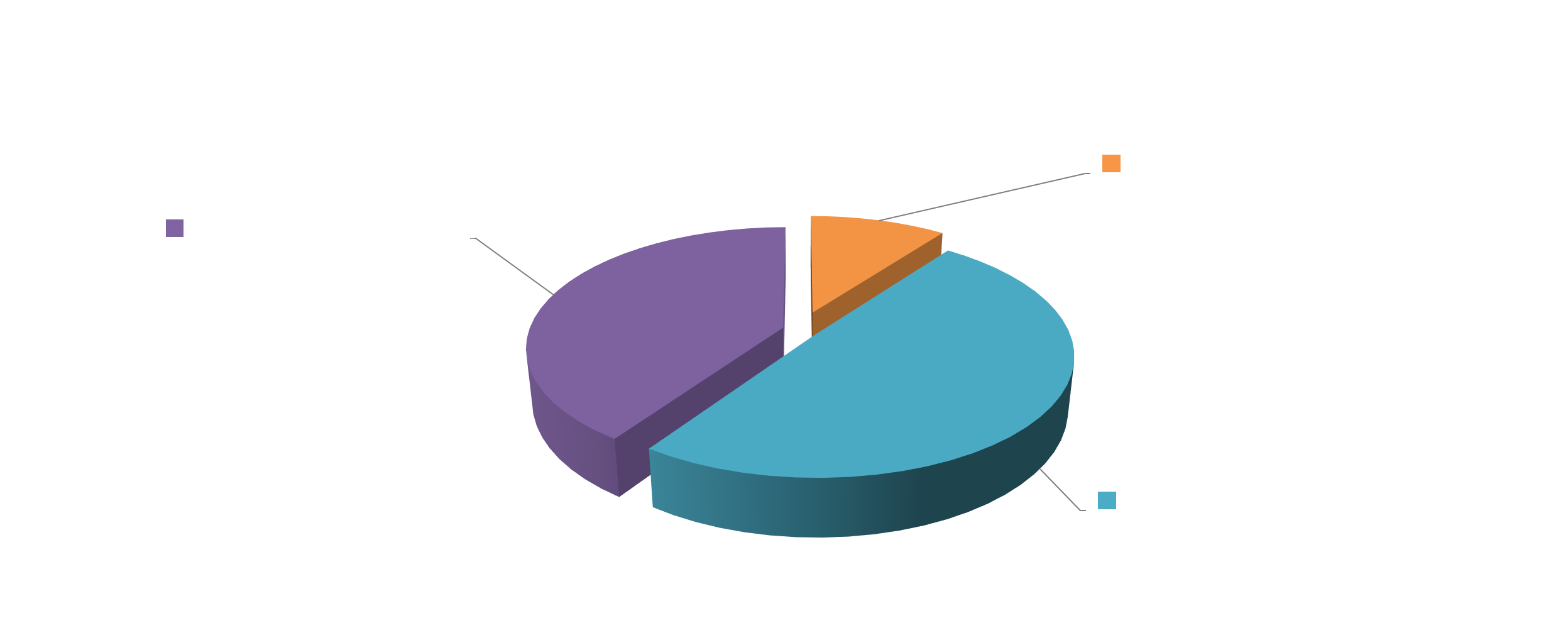 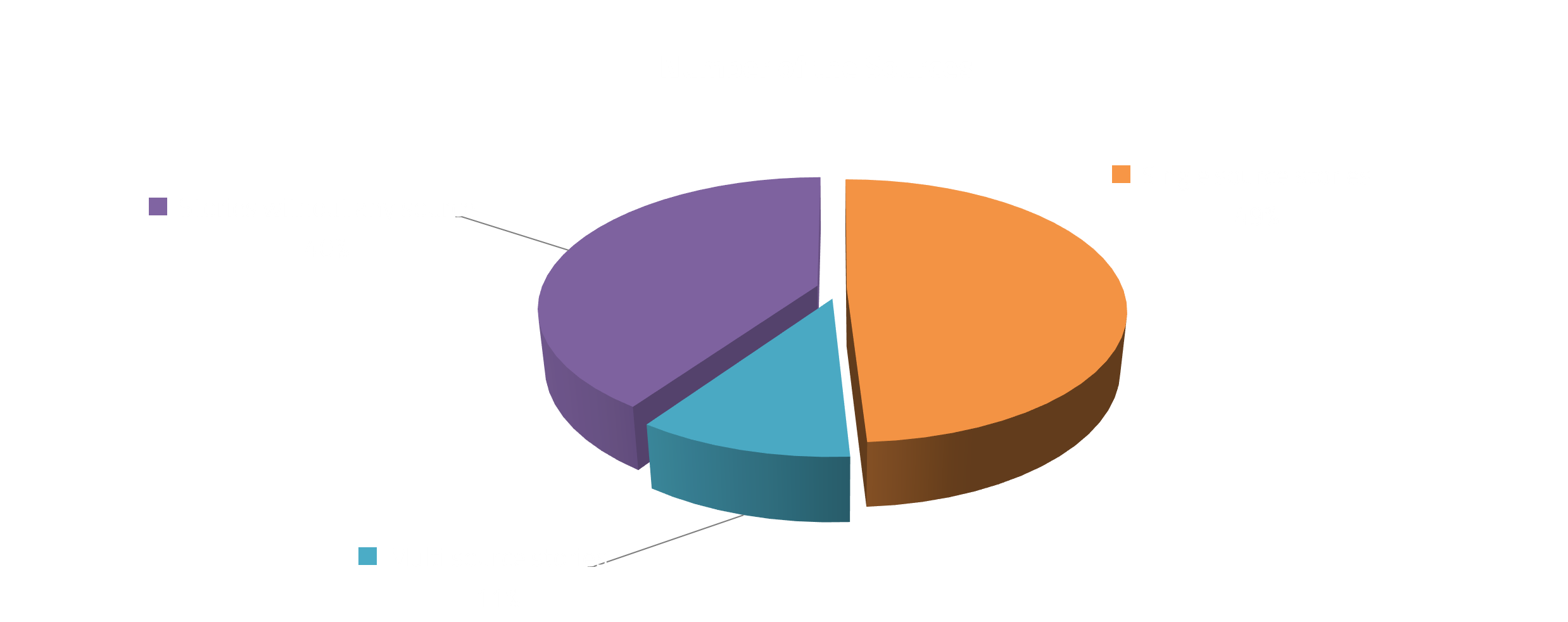 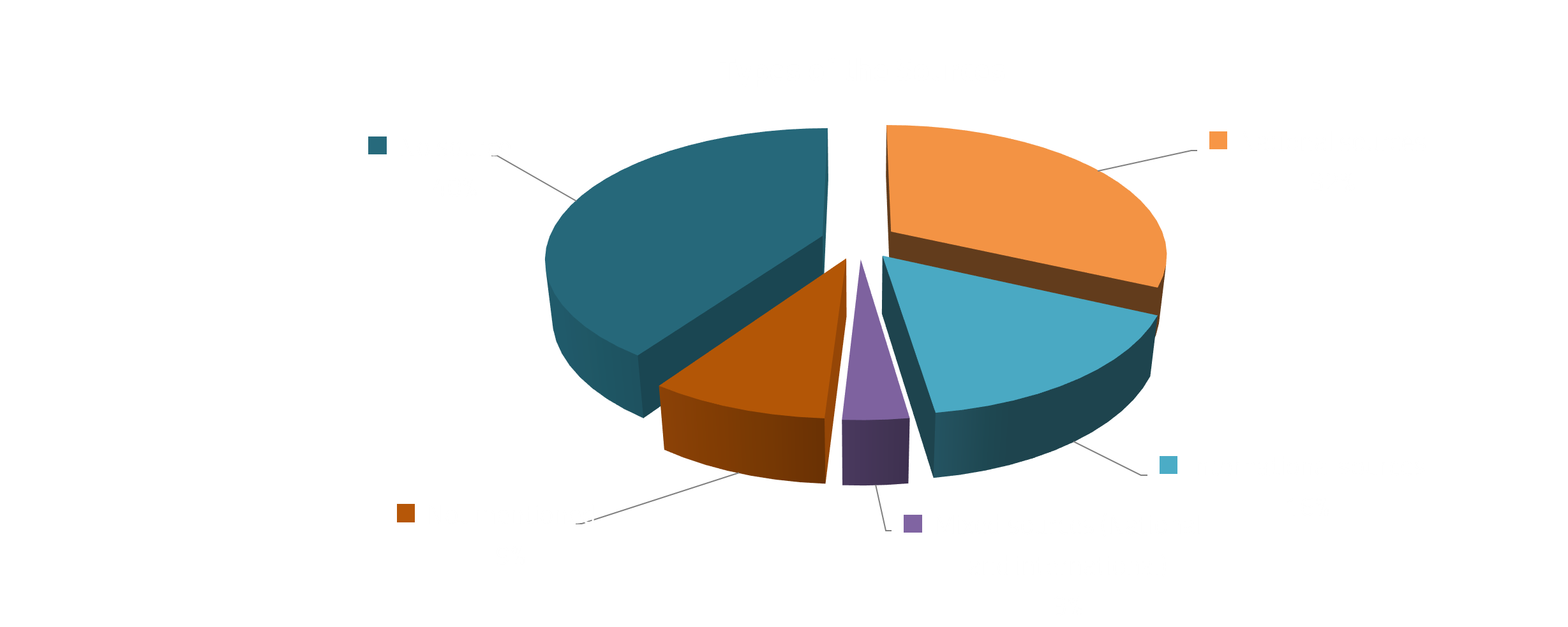 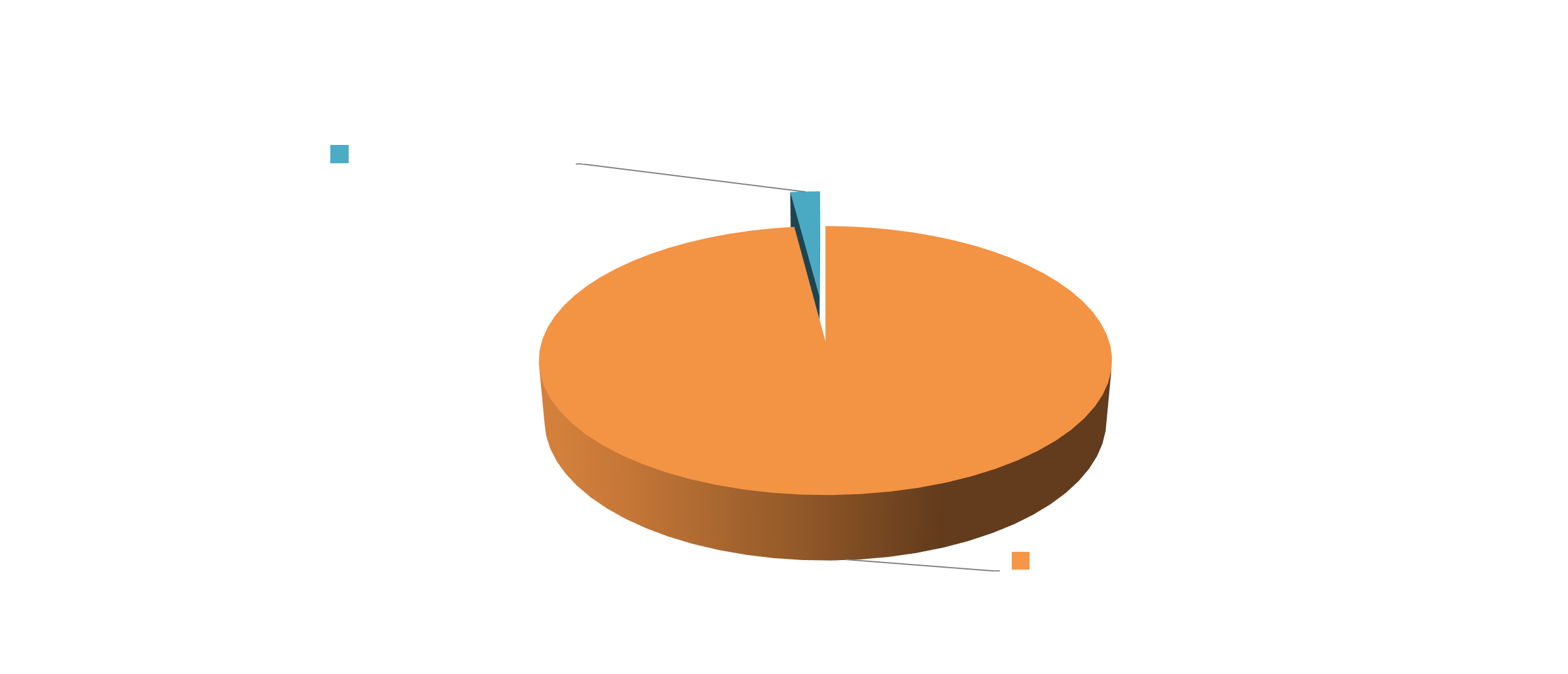 Conclusions
 As the media is the consumers’ main source of health information, 
 News people should give as much context and detail as possible about sources and pay more attention to sourcing
 Scientists and institutions need to translate science into meaningful messages